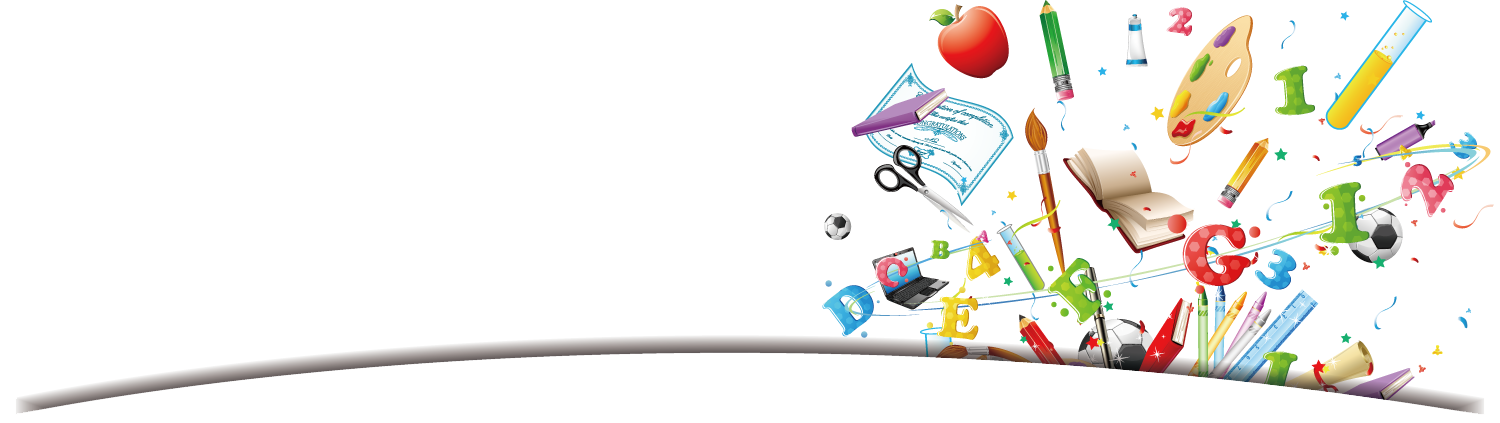 「如何知道」比「知道」更重要！
如何確認密碼子是                三個字一組？
國立板橋高中／陳妙嫻、賴雪蕙  老師
「為什麼mRNA上的密碼子是三個一組，
不是一個或兩個?」
小於20
4
共4組
4
4
共16組
小於20
4
4
4
共64組
大於20
合理推論
上面的討論解釋了因為密碼種類不夠

所以一個、兩個一組皆不可行，
理論上三個一組是可行的

但如何證明事實真的如此?
學生猜想狀況 1
做一條序列為「GAAAAAAAA……」的RNA

看看轉譯的結果
學生猜想狀況1之討論
G A A A A A A A A……
該實驗設計針對三種假說推出來的結果是相同的，因此無法以此判斷何種假說才是正確，所以此法行不通。
一組密碼一個字
1 2 2 2 2 2 2 2 2…….
GA AA AA AA A……
一組密碼二個字
1     2     2    2 …….
GAA AAA AAA……
一組密碼三個字
1       2      2      2 …….
學生猜想狀況 2
做一條序列為「GGAAAAAAAA……」的RNA

看看轉譯的結果
學生猜想狀況2之討論
G G A A A A A A A……
這個方法可以分辨是否為一字一組，卻無法分辨二字或三字一組，比上一個策略好一些，卻無法完全解決問題。
一組密碼一個字
1 1 2 2 2 2 2 2 2…….
GG AA AA AA A……
一組密碼二個字
1     2     2    2 …….
GGA AAA AAA……
一組密碼三個字
1       2      2      2 …….
學生猜想狀況 3
做一條序列為「ACCACCACCACC……」的RNA

看看轉譯的結果
學生猜想狀況3之討論
A C C A C C A C C……
用此方法推論，不同假說會有不同的結果，因此只要實際著手進行實驗，即知哪一個假說是正確的，所以該策略可行。
一組密碼一個字
1  2 2 1 2 2 1 2 2…….
AC CA CC AC CA CC……
一組密碼二個字
1    2    3   1    2   3…….
ACC ACC ACC……
一組密碼三個字
1      1      1      1 …….
延伸問題
用上述方法，可證明3個一組可行，

但不排除3的倍數例如6個一組的可行性呀！

如何證明是3個一組而非6個一組？